Формирование правильного произношения – сложный процесс.
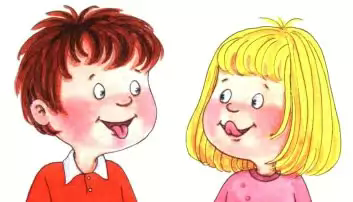 Знание органов артикуляции.
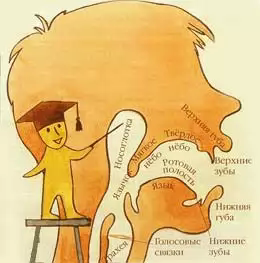 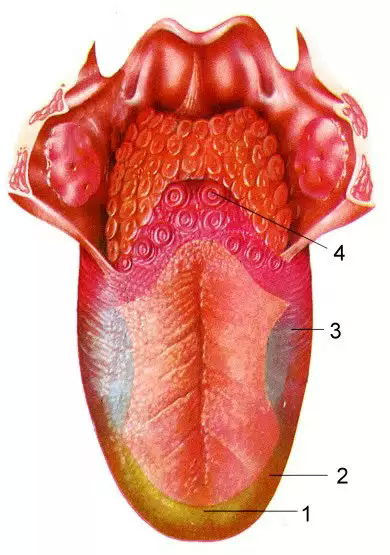 1 – кончик языка
2-3 – боковые края
4 - корень
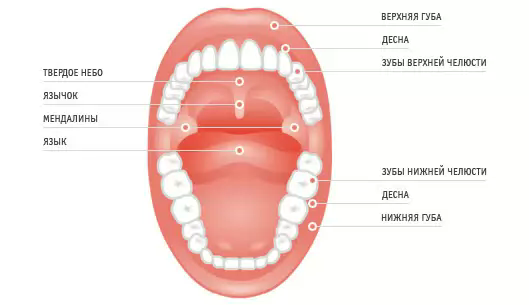 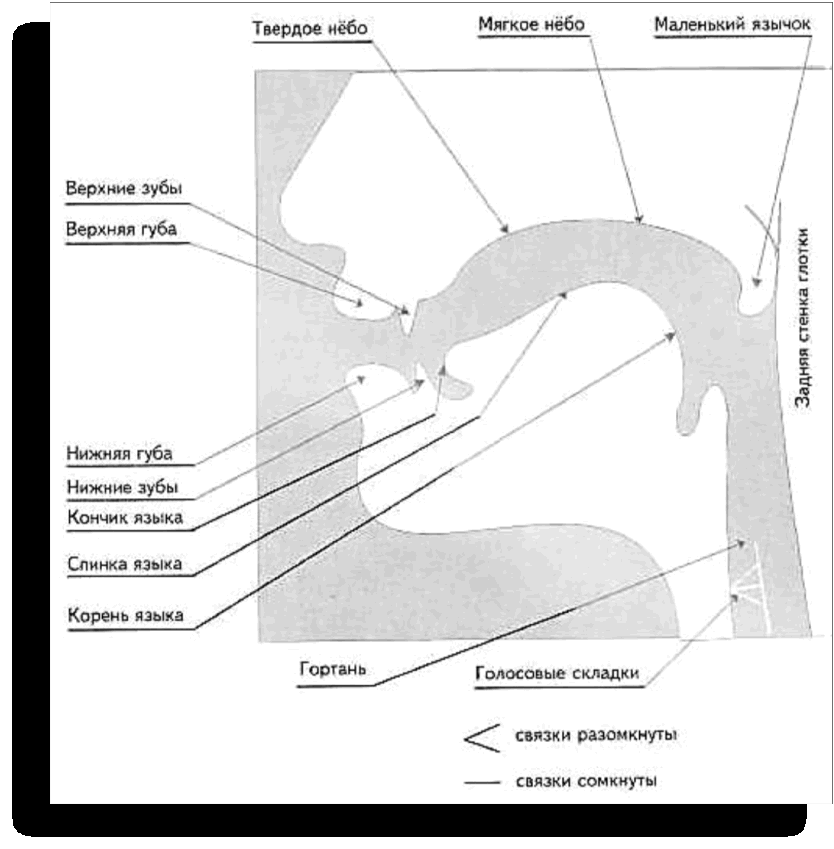 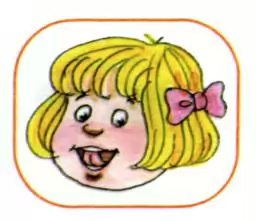 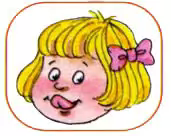 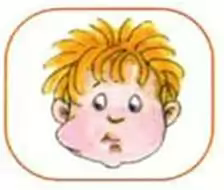 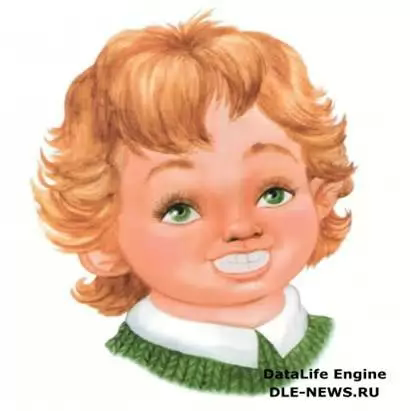 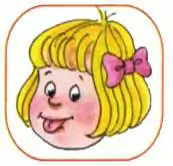 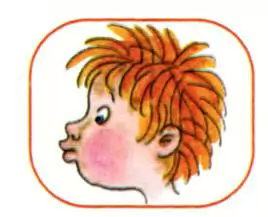 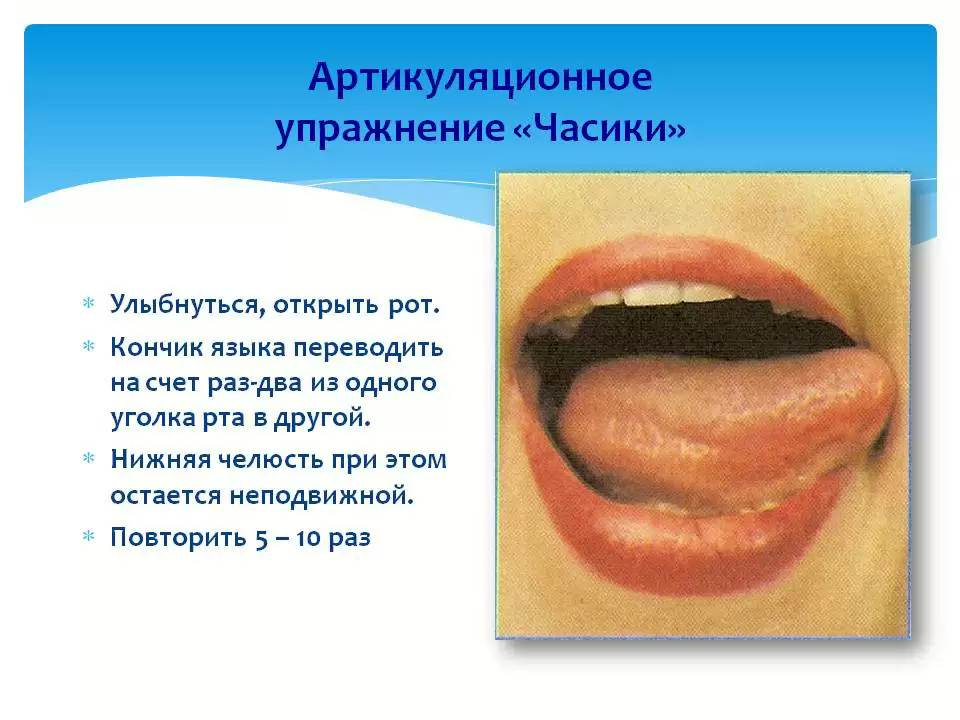 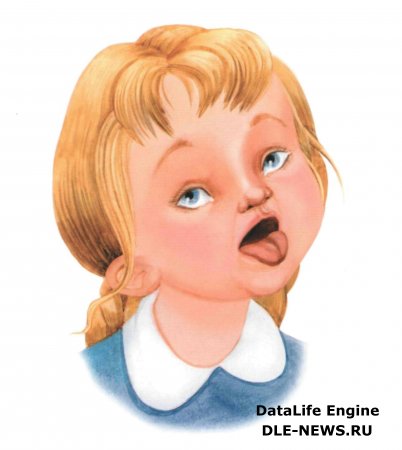 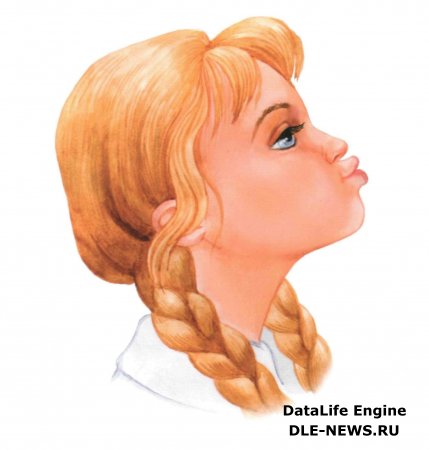 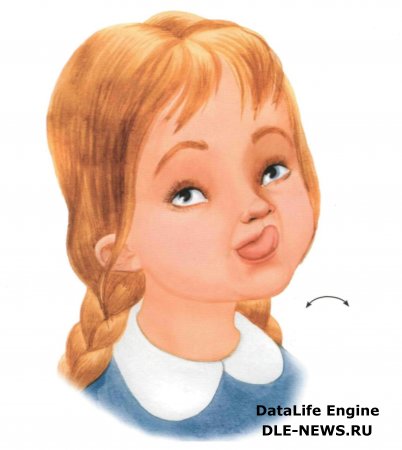 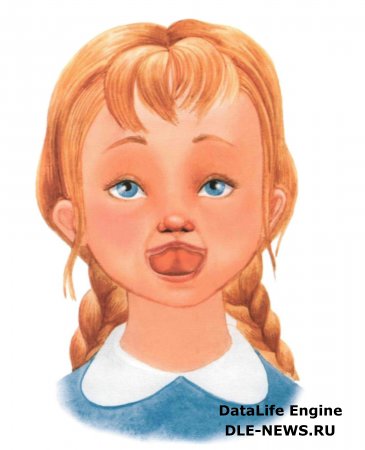 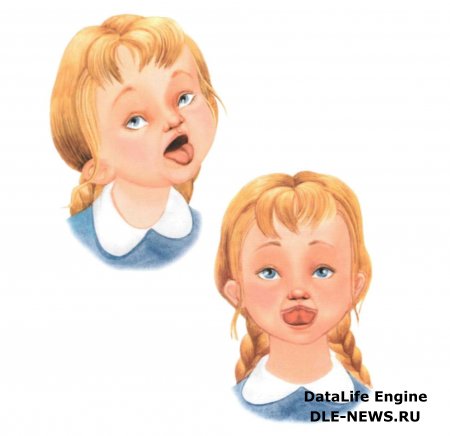 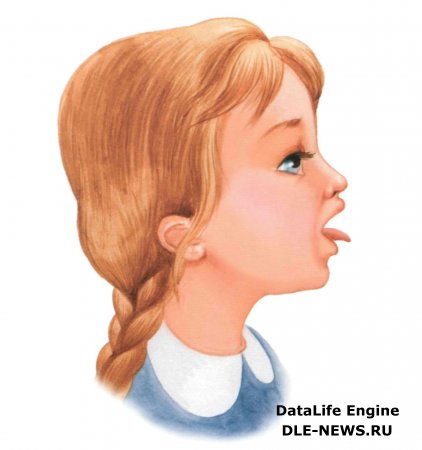 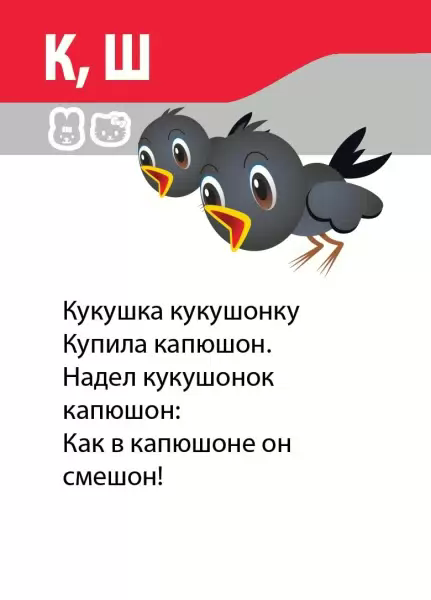 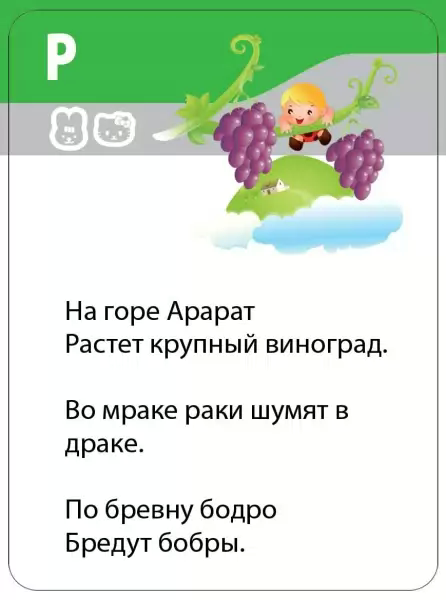 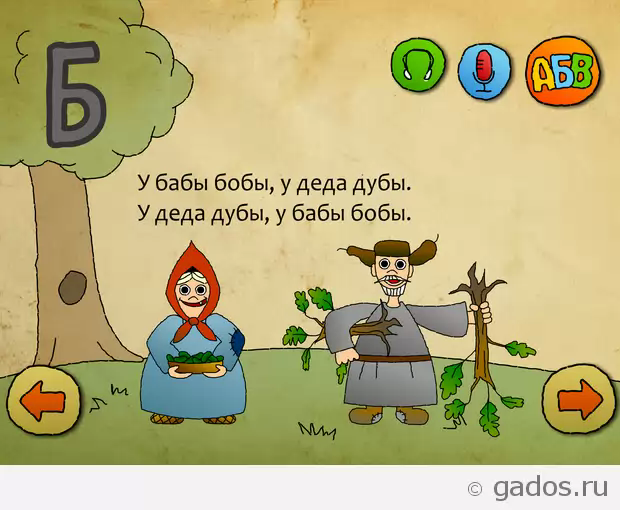 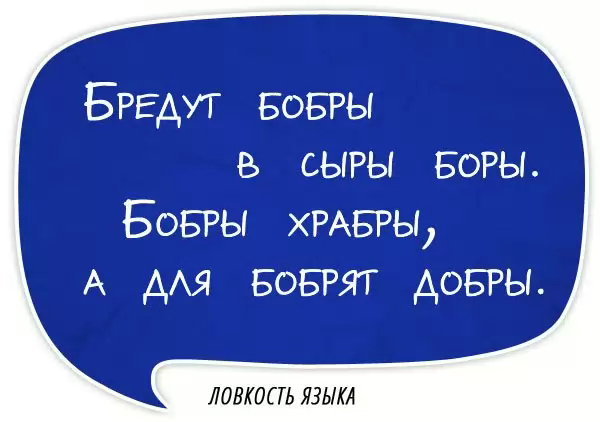 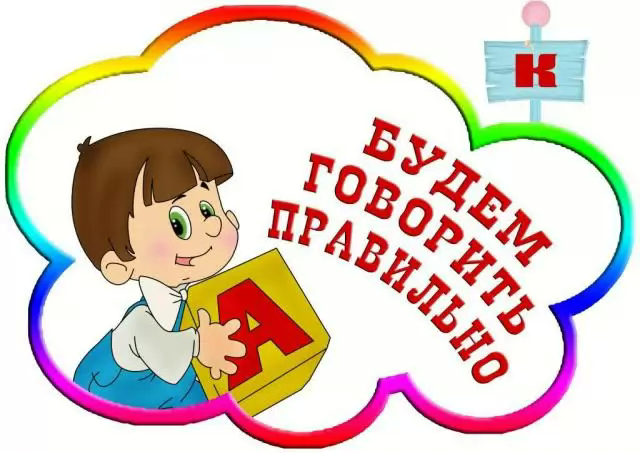 Спасибо за внимание!